Майнові права подружжя
Підготувала:
Учениця 9-Б класу
СЗШ № 37
М. Дніпропетровська
Шуміліна Олександра
ПРАВО ОСОБИСТОЇ ПРИВАТНОЇ ВЛАСНОСТІ ДРУЖИНИ І ЧОЛОВІКА
Особистою приватною власністю дружини та чоловіка є: 
майно, набуте нею, ним до шлюбу;
майно, набуте нею, ним за час шлюбу, але на підставі договору дарування або в порядку спадкування;
майно, набуте нею, ним за час шлюбу, але за кошти, які належали їй, йому особисто;
речі індивідуального користування, в тому числі коштовності, навіть тоді, коли вони були придбані за рахунок спільних коштів подружжя;
премії, нагороди, які вона, він одержали за особливі заслуги;
 кошти, які одержані як відшкодування за втрату (пошкодження) речі, яка їй, йому належала, а також як відшкодування завданої їй, йому моральної шкоди
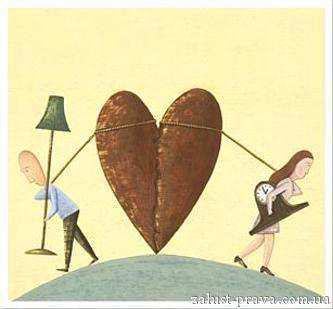 ПРАВО ОСОБИСТОЇ ПРИВАТНОЇ ВЛАСНОСТІ ДРУЖИНИ І ЧОЛОВІКА
кошти, які одержані як відшкодування за втрату (пошкодження) речі, яка їй, йому належала, а також як відшкодування завданої їй, йому моральної шкоди;
страхові суми, одержані нею, ним за обов'язковим або добровільним особистим страхуванням;
майно, набуте нею, ним за час їхнього окремого проживання у зв'язку з фактичним припиненням шлюбних відносин;
частка у майні, яке придбане крім спільних коштів, за кошти одного з подружжя відповідно до розміру внеску;
плоди, приплоди або доходи (дивіденди) від речей, що належать одному з подружжя.
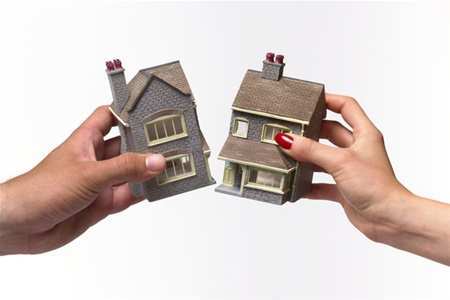 ПРАВО СПІЛЬНОЇ СУМІСНОЇ ВЛАСНОСТІ ПОДРУЖЖЯ
майно, набуте подружжям за час шлюбу, належить дружині та чоловікові незалежно від того, що один з них не мав з поважної причини (навчання, ведення домашнього господарства, догляду за дітьми, хвороби тощо) самостійного заробітку (доходу);
якщо майно дружини, чоловіка за час шлюбу істотно збільшилось у своїй вартості внаслідок спільних трудових чи грошових затрат або затрат другого з подружжя, воно у разі спору може бути визнане за рішенням суду об'єктом права спільної сумісної власності подружжя;
речі для професійних занять (музичні інструменти, оргтехніка, лікарське обладнання тощо), придбані за час шлюбу для потреб одного із подружжя, є об'єктом права спільної сумісної власності подружжя;
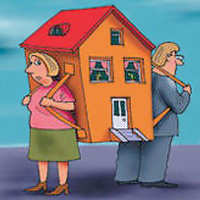 ПРАВО СПІЛЬНОЇ СУМІСНОЇ ВЛАСНОСТІ ПОДРУЖЖЯ
дружина та чоловік мають рівні права на володіння, користування і розпорядження майном, що належить їм на праві спільної сумісної власності, якщо інше не встановлено домовленістю між ними;
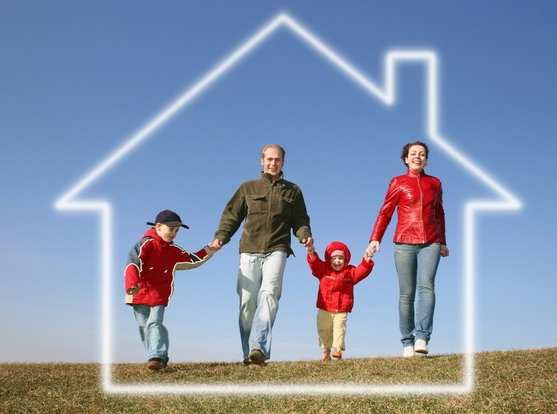 у разі поділу майна суд може поставити питаний про: 1) поділ майна в натурі, якщо це не зашкодить цьому майну; 2) розподіл речей між подружжям з урахуванням їхньої вартості; 3) присудження майна одному з подружжя з покладенням на нього обов'язку компенсувати другому його частку.
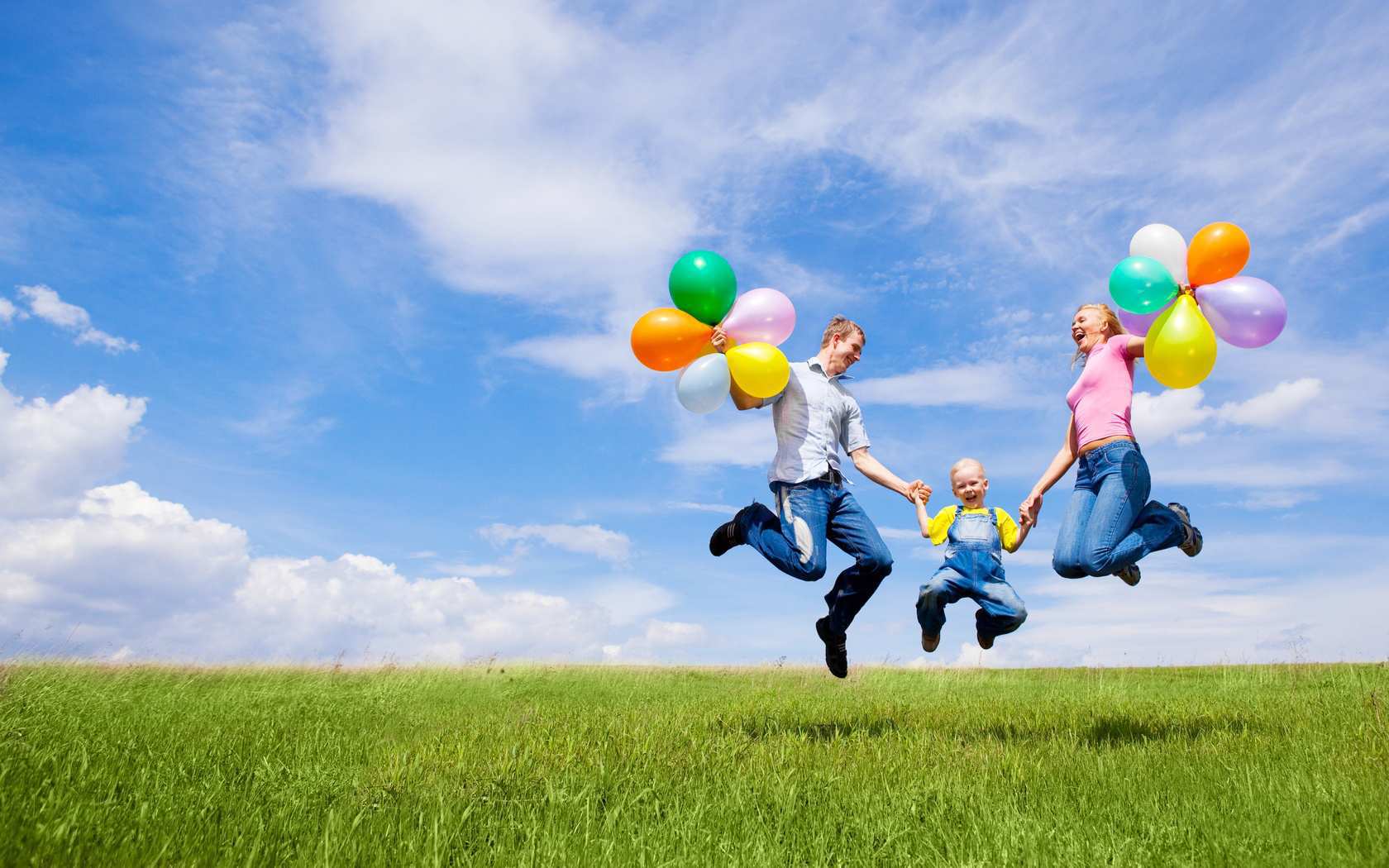 Дякую  за увагу!